MOLECULAR SPECTRA
INTRODUCTION: The molecular spectra may be broadly divided into three types.
MOLECULER SPECTRA
Electronic spectra
Pure rotational
Vibrational-rotational
1)Molecular bond: Molecule is a stable system where in two  or more atoms are bound together . A system can be stable if it possesses minimum energy.

2)Co-valent bond: A bond formed by sharing electron is called covalent bond .
Eg.H2 molecule

3)Ionic bond: If one or more electrons from one atom are transferred to other atom,then positive and negative ions are formed which strongly attract each other to form a stable system i.e.molecule.The bonding so formed is called ionic bond.
Electron sharing
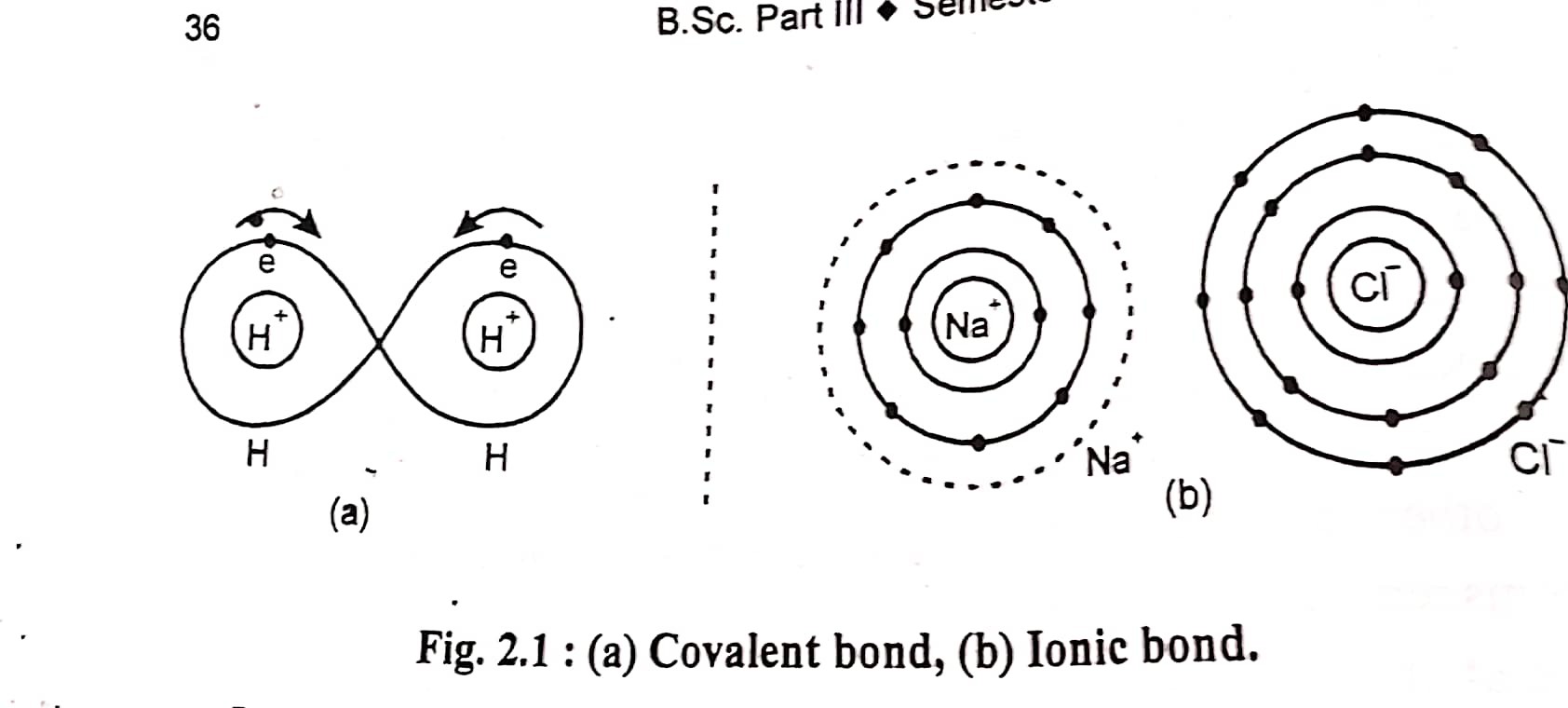 The simplest molecule H2 in which two proton share an electron.

Two protons form two boxes with wall in between them.
Potential barrier of electron in electric field of protons
The probability of tunnelling decrease with increase in distance between the two protons
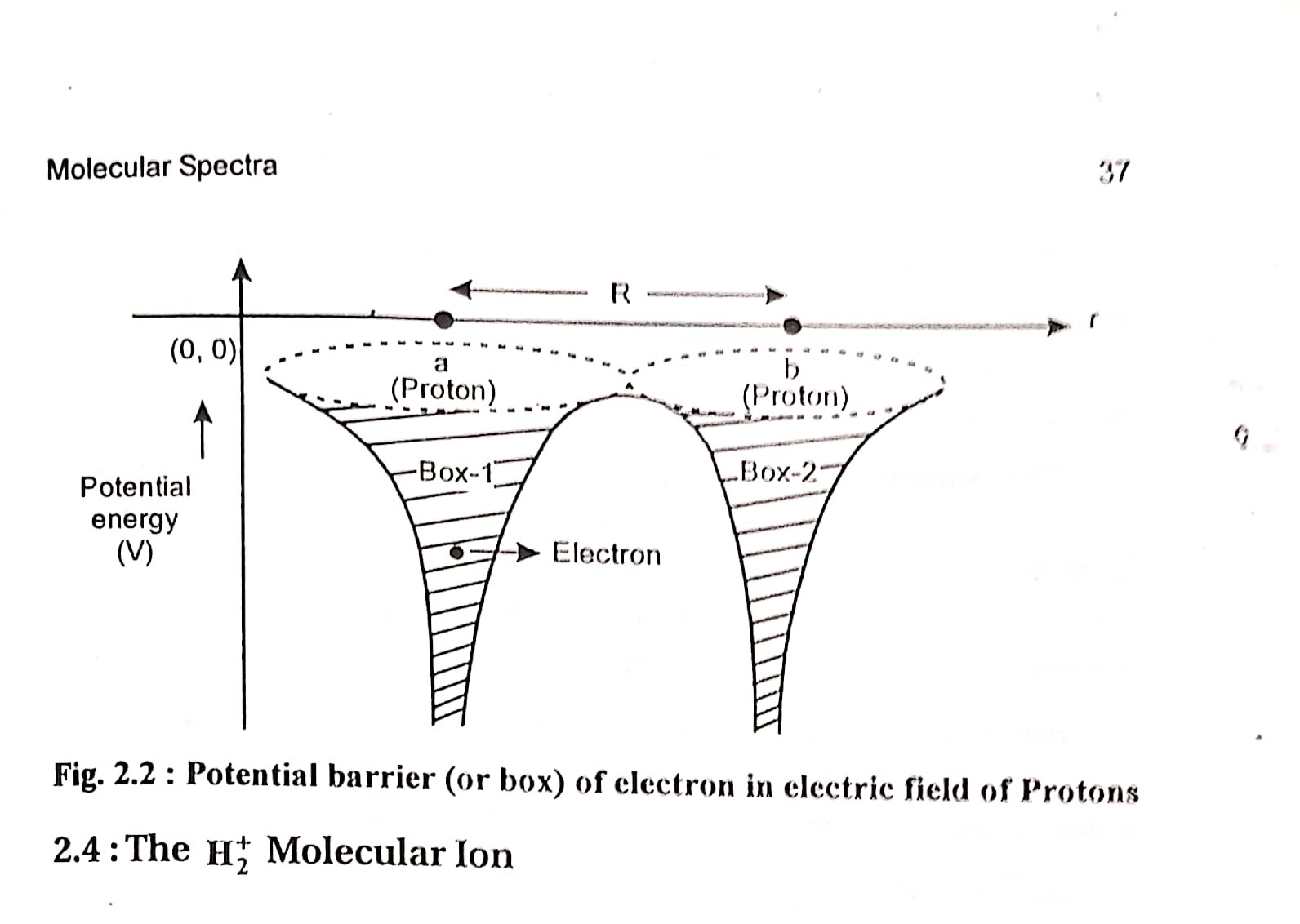 The rotation about the axis of symmetry involves energy about a few ev, which is of the order of bond energy.
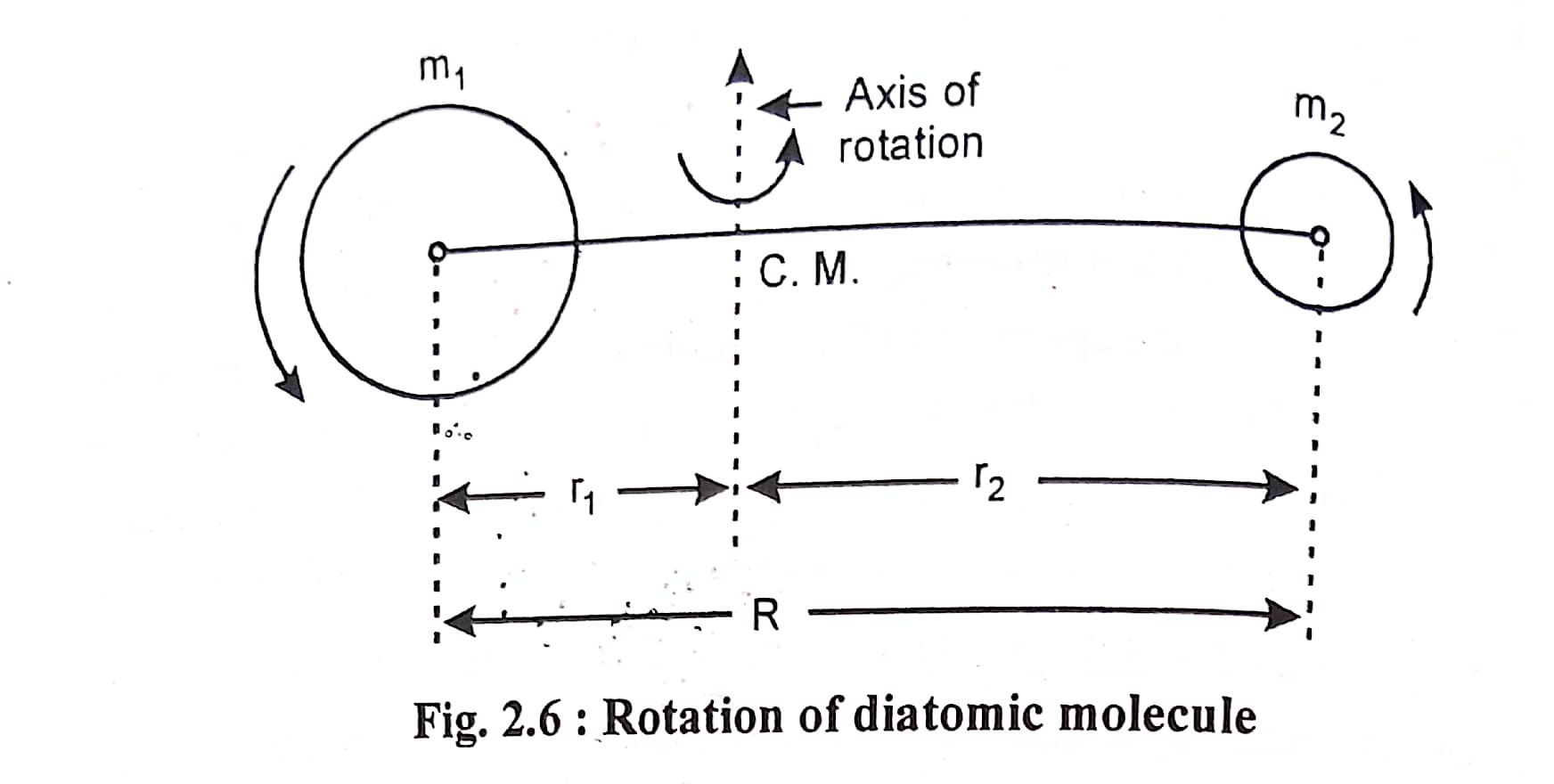 Vibrational spectra
Vibrational energy levels are equispaced .
Ev ∝(v+1/2)

Pure vibrational spectra are observed only in liquid.
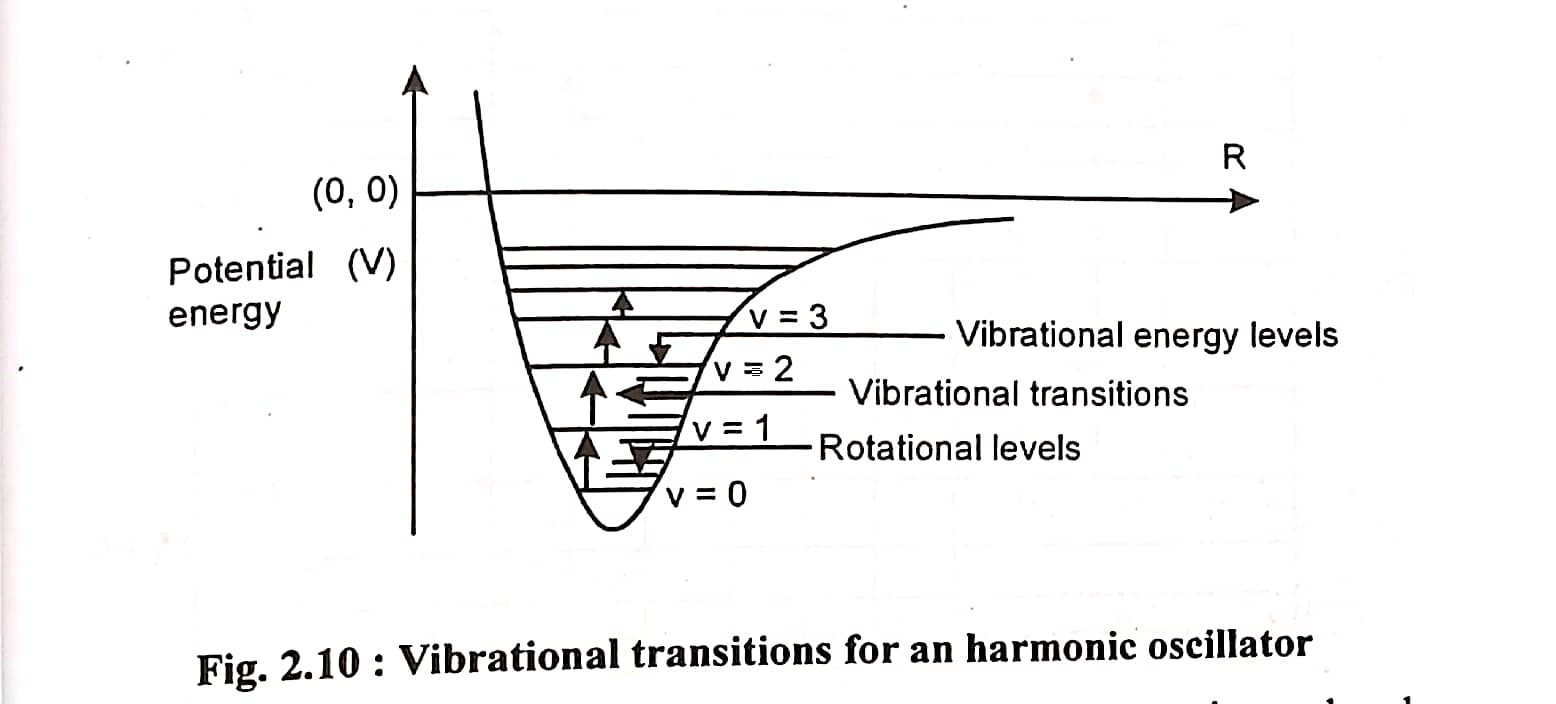 Vibration-Rotation spectra
The spectra obtained by a low resolving power spectrometer will appear as a broad band called vibration-rotation band.
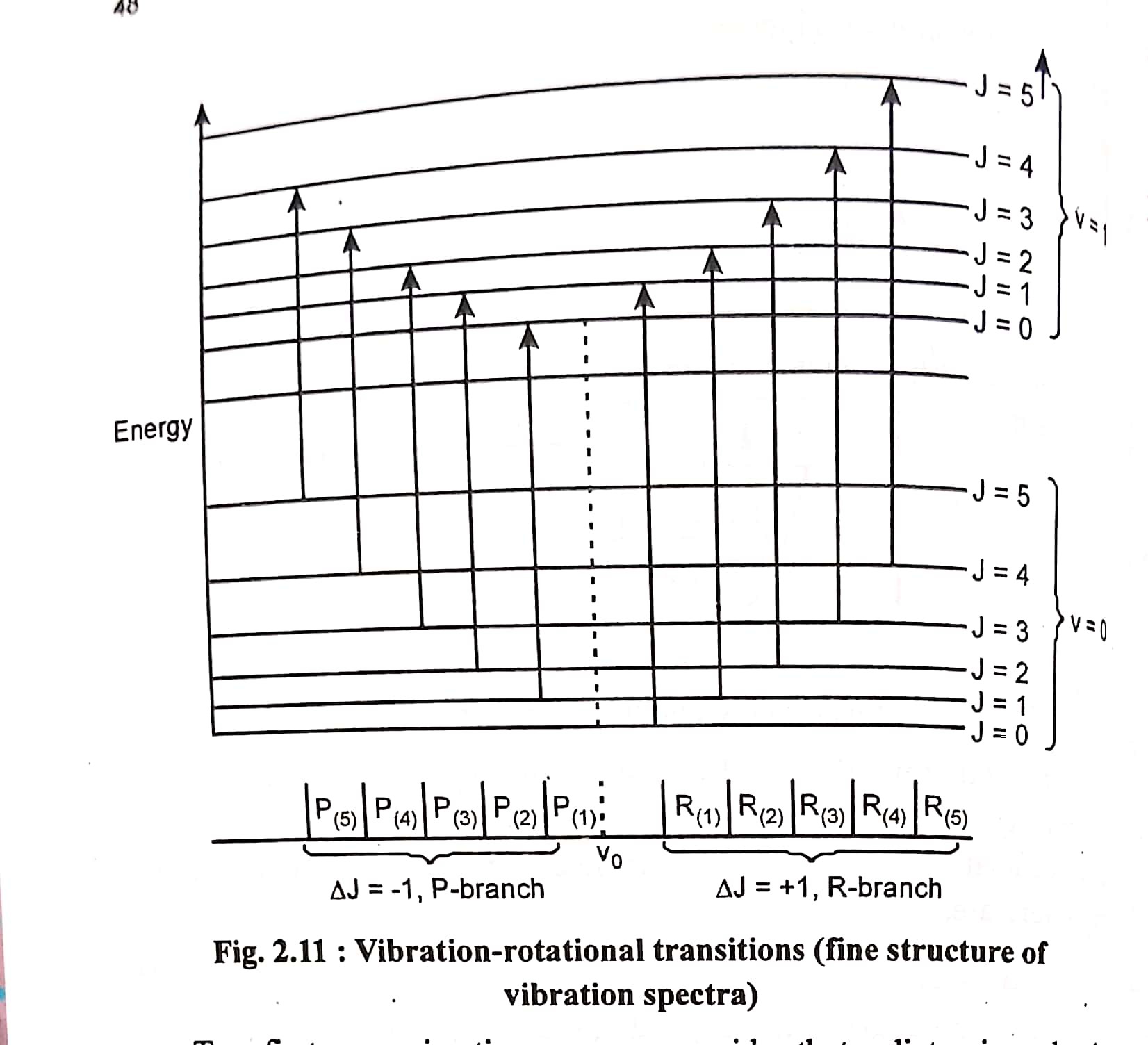 If a group of bands corresponds to same electronic transition,then they are called a system of bands.

(i)If △V=(V’-V”) is a constant,then  a series of such band is called a sequence.

(ii)A set of bands corresponding to  same v’ and different values of v” or same value of v” and different values of v’ is called a progression.
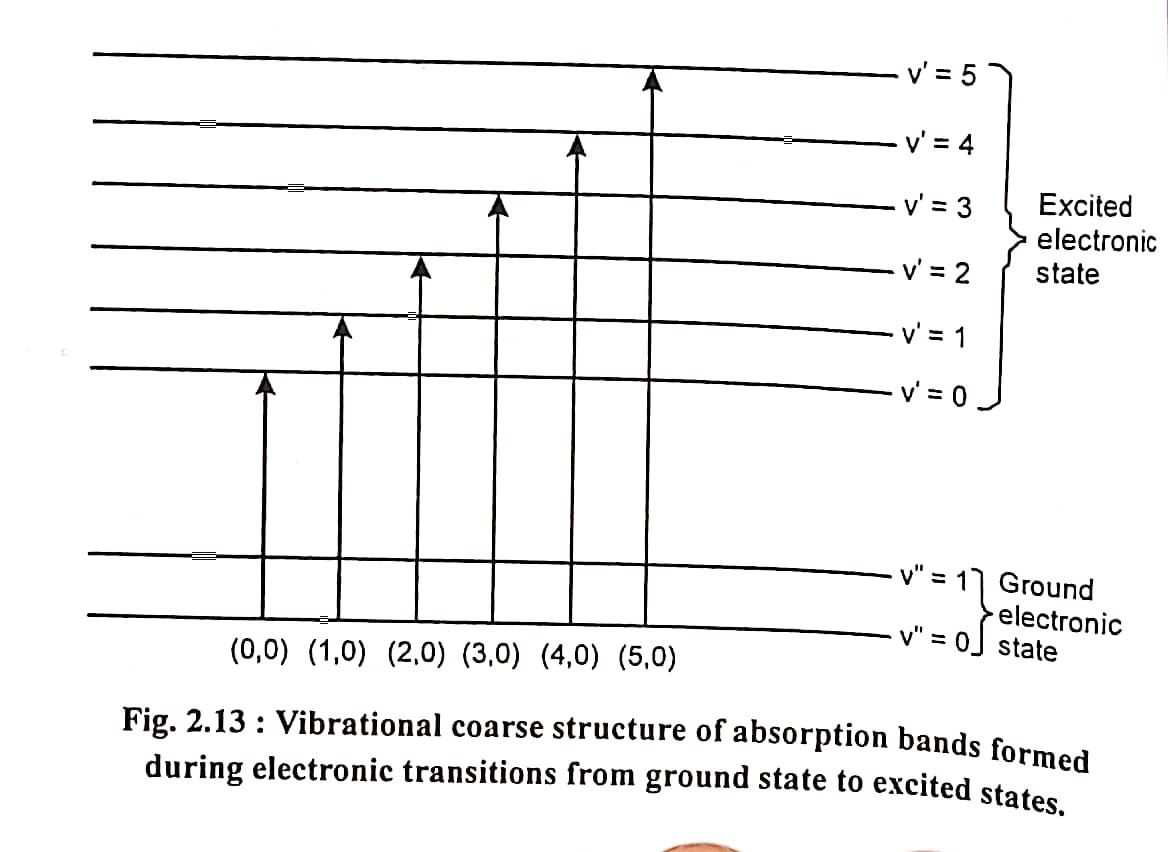 Frank-Condon principle and intensity of band spectra

(i)The transitions should be represented by vertical lines

(ii)The observed transitions should start from extreme positions  of vibrational levels.
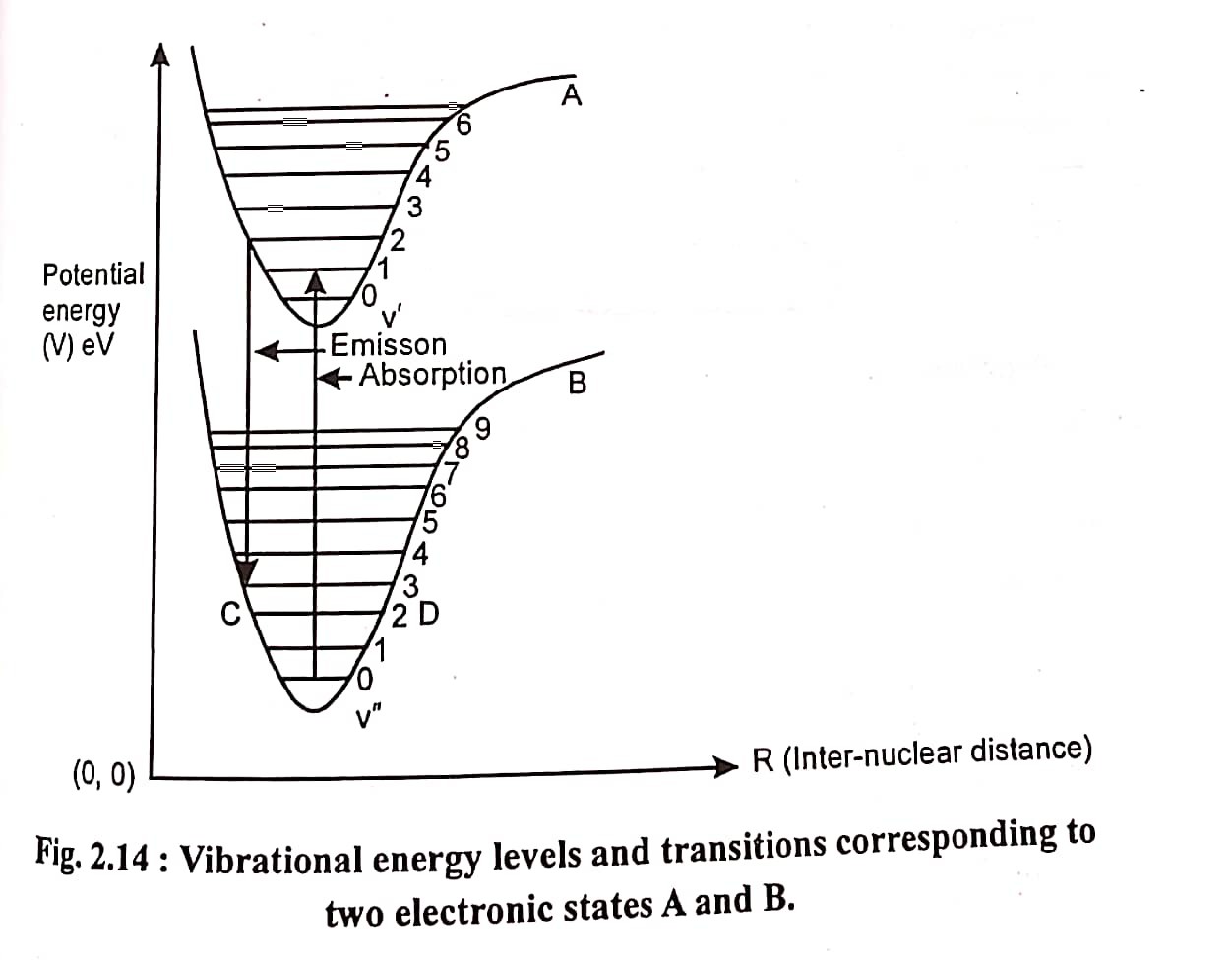 THANK YOU!